Grammar
HACER - hago/haces/hace
Adjectival agreement (revisited)
Y7 Spanish
Term 2.1 - Week 4 – Lesson 35/36
Victoria Hobson / Nick Avery  / Rachel Hawkes
Date updated:  28/01/20
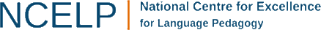 [Speaker Notes: Learning outcomes
Introduction of hacer (hago/haces/hace)

Frequency rankings of vocabulary introduced this week (1 is the most common word in Spanish): 

vocab set:¿cuándo? [57]; ¿cuánto? [580]; ¿cuál? [445]; hacer [26]; hago; haces; hace;  deporte [1489]; deberes [2187]; actividad [344]; dibujo [1726]; noche [164]; tarde [392]; mañana [402]; de [2]; para [16]


Frequency rankings of vocabulary revisited this week (1 is the most common word in Spanish): 

1.2, week 3: hay [13]; mirar [125]; mesa [525]; silla [1271]; ventana [752]; puerta [274]; chica [1129]; persona [108]; chico [727]; aquí [130]; allí [197]; clase [320]

2.1 week 1: balcón [3133]; dama [2062]; torre [2138]; caballero [2056]; saber [44]; pasar [68]; blanco [372];  flor [739];  plaza [806];  llevar [101];]
hacer
[to do, to make | doing, making]
hace
[does, makes]
hacer
[to do, to make |doing, making]
hace
[does, makes]
hace
[does, makes]
Hace un examen.
[S/he does an exam.]
hacer
[to do, to make |doing, making]
No quiere hacer un examen.
[S/he doesn't want to do an exam.]
hace
[does | makes ]
Hace
_____ un examen.
[S/he does an exam.]
hacer
[to do, to make |doing, making]
hacer
No quiere  _____  un examen.
[He doesn't want to do an exam.]
hace
[does, makes]
Hace una carta.
[S/he makes a card.]
hacer
[to do, to make |doing, making]
Quiere hacer una carta.
[S/he wants to make a card.]
hace
[does | makes ]
Hace
_____ una carta.
[S/he makes a card.]
hacer
[to do, to make |doing, making]
hacer
Quiere  _____  una carta.
[S/he wants to make a card.]
hago
[I do | make]
[Speaker Notes: Before the next activity, briefly run through the 1st person singular.]
hago
[I do | make]
Hago deporte.
[I do sport.]
Hago dinero.
[I make money.]
[Speaker Notes: Introduce the 1st person singular in a sentence.]
leer
Lee las frases.  ¿Quién hace las actividades? Y, ¿cuándo? Marca la opción correcta y escribe en inglés.
In the morning.
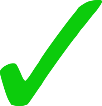 Not known.
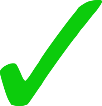 In the afternoon/evening.
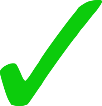 At night.
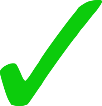 Not known.
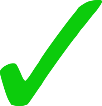 In the morning.
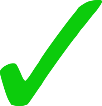 At night.
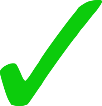 Not known.
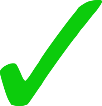 [Speaker Notes: Teachers can use this activity to not only focus on the 1st and 3rd person singular forms of hacer, but to exploit specific vocabulary as well from this week: por la mañana/tarde/noche and para (number 8).  
During the feedback spend time drawing students’ attention to the English equivalents of these time phrases, given that they are not simply like for like translations.]
escuchar
Escucha.  ¿Quién hace la actividad? Marca la opción correcta.  Luego marca la traducción del verbo en inglés.
5
1
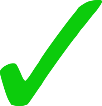 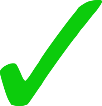 2
6
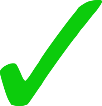 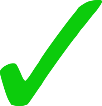 3
7
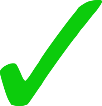 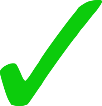 4
8
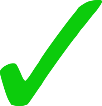 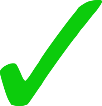 [Speaker Notes: Also ask students to say what do/make/does/makes refers to here to help them keep the meaning of new vocabulary in focus.

TRANSCRIPT
Hace la cama
Hago deporte
Hago una silla
Hace karate 
Hace los deberes
Hago un examen
Hago dibujo
Hace dinero]
haces
[you do | make]
[Speaker Notes: Briefly present the 2nd person singular form of hacer.]
haces
[you do |make]
Haces una actividad.
[You do an activity.]
Haces la cama.
[You make the bed.]
[Speaker Notes: Introduce the 2nd person singular in a sentence.]
leer y escribir
Lee las frases.  ¿Quién hace las actividades?  Marca la opción correcta.  Luego escibe el verbo correcto en español para completar la respuesta.
hace
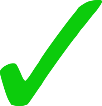 Hago
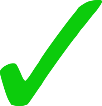 Hago
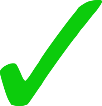 Hago
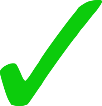 Hace
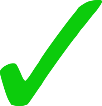 Hace
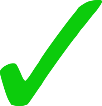 Hago
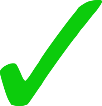 Hace
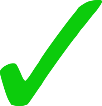 [Speaker Notes: Should teachers wish to further increase the level of challenge within this activity, students could be asked to supply the question word if this was obscured., exemplified on the next slide.]
leer y escribir
Lee las frases.  ¿Quién hace las actividades?  Marca la opción correcta.  Luego escibe el verbo correcto en español para completar la respuesta y escribe la pregunta correcta.
hace
?
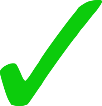 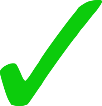 Hago
?
Hago
?
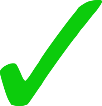 Hago
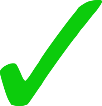 ?
Hace
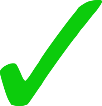 ?
Hace
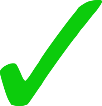 ?
Hago
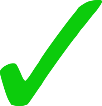 ?
Hace
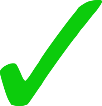 ?
[Speaker Notes: Now students also have to recall the question word.]
Grammar [2]
HACER - hago/haces/hace
Adjectival agreement (revisited)
Y7 Spanish
Term 2.1 - Week 4 – Lesson 35/36
Victoria Hobson / Nick Avery  / Rachel Hawkes
Date updated:  28/01/20
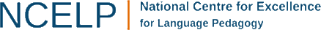 [Speaker Notes: Learning outcomes
Introduction of hacer (hago/haces/hace)

Frequency rankings of vocabulary introduced this week (1 is the most common word in Spanish): 

vocab set:¿cuándo? [57]; ¿cuánto? [580]; ¿cuál? [445]; hacer [26]; hago; haces; hace;  deporte [1489]; deberes [2187]; actividad [344]; dibujo [1726]; noche [164]; tarde [392]; mañana [402]; de [2]; para [16]


Frequency rankings of vocabulary revisited this week (1 is the most common word in Spanish): 

1.2, week 3: hay [13]; mirar [125]; mesa [525]; silla [1271]; ventana [752]; puerta [274]; chica [1129]; persona [108]; chico [727]; aquí [130]; allí [197]; clase [320]

2.1 week 1: balcón [3133]; dama [2062]; torre [2138]; caballero [2056]; saber [44]; pasar [68]; blanco [372];  flor [739];  plaza [806];  llevar [101];]
leer
Lee las frases.  ¿Es singular (how much?) o plural (how many)? Marca la palabra correcta.
ejercicio – exercise 					idioma – language 			correo – mail						tiempo – time
[Speaker Notes: In this activity, in order to exemplify this grammatical feature within a sentence, it has been necessary to use some nouns that students do not yet know. However, students do not have to understand the noun; their focus is only on understanding the grammatical feature.   All the verbs used are known to students.

Known Words
regalo [1986]; bolígrafo [>5000];  papel [393];  deporte [1489]; libro [230]; plato [1808]; dinero [364]; inglés [583]; producto [394]

Unknown Words 
ejercicio [1162]; correo [1638]; idioma [1159]; tiempo [80] (all to be covered in Y7 SoW)
chocolate [3408] (cognate)
Teachers should seek to elicit meanings from students, as further opportunity to revisit those words they do know, and only after they’ve worked out which words are new, then provide the English meanings.  (These words will be encountered later in the Y7 SoW, apart from ‘chocolate’, which is a cognate.) Students may be able to give the meaning for correo as this is a cluster word from 2.1 Week 2]
leer y escribir
Lee las frases.  ¿Es singular o plural? Marca el verbo correcto y la imagen correcta.  Luego escribe la palabra correcta en español.
Una opción: escribe la frase completa en español y también en inglés.
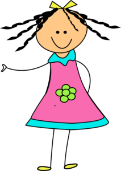 las chicas
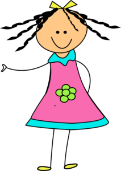 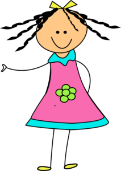 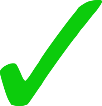 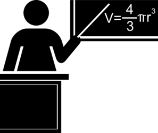 el profesor
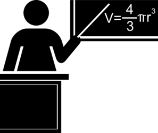 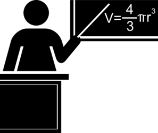 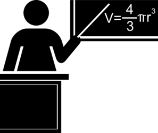 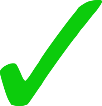 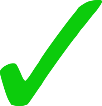 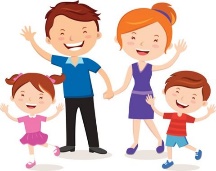 la familia
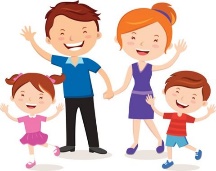 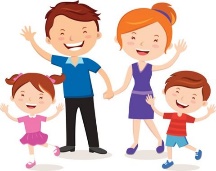 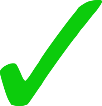 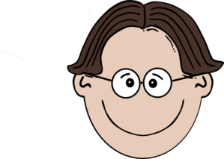 los chicos
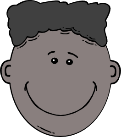 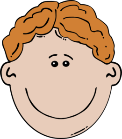 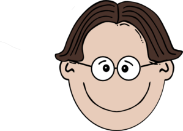 [Speaker Notes: Here, teachers could ask students here to write the whole question in Spanish each time, and fast finishers could write the English, too (which will be elicited in feedback). Alternatively, they could write additional Spanish questions of their own, using Quién/Quiénes.]
escuchar y escribir
Escucha las frases. Escribe la pregunta en español. Marca el verbo correcto. Luego escribe las palabras correctas en español para completar la frase.
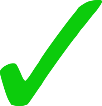 antigua
la plaza
¿Cuál
1
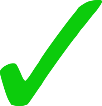 grandes
las torres
¿Cuáles
2
3
las flores
¿Cuáles
blancas
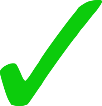 ¿Cuál
famoso
el balcón
4
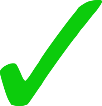 [Speaker Notes: TRANSCRIPT
¿Cuál [es] la plaza antigua?
¿Cuáles [son] las torres grandes?
¿Cuáles [son] las flores blancas?
¿Cuál [es] el balcón famoso?

Vocabulary revisted from 2.1 week 1, 
balcón [3133]; torre [2138]; blanco [372];  flor [739];  plaza [806];  
During the feedback, ask students to give the English for each sentence to further consolidate the vocabulary.]
hablar y escuchar
Persona A
Who is
Which are
How much
Who are
How many
Which is
[Speaker Notes: Person A asks person B the questions, person B listens and selects the correct answer to give (see next slide) from their list.
Person A then writes down the answer in Spanish.
Teacher shows correct versions at the end for checking.
Explain to students that the answers on their sheet are the ones that they will say to their partner – not the answer to their own questions.  This is a speaking and listening task, not a reading.]
hablar
hablar y escuchar
Persona B
Who are
Which is
How many
Who is
How much
Which are
hablar y escuchar
Persona B
Persona A
Carlos.
El Señor Castro y la Señora Alonso.
El banco y la iglesia.
Salamanca.
Tengo mucho.
Hago tres.
Carlos y Daniel.
El Señor Castro.
Hago dos.
Hago mucho.
El banco.
Salamanca y Madrid.
[Speaker Notes: Teachers can use this slide to clarify students’ answers following the pairwork.]
escribir
İFeliz año nuevo chino! 
Chinese families living in Spain are enjoying the Chinese New Year.
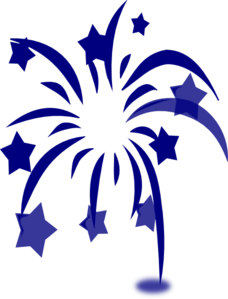 Escribe la pregunta correcta y la frase completa en inglés :

1) ¿ ___________ dinero tiene Tao de su abuela?

2) ¿ ___________ son los regalos para Kai?

3) ¿ ___________ regalos tiene Ju?

4) ¿ ___________ es la familia con once regalos?

5) ¿ ___________ está alegre?

6) ¿ ___________ son las personas ricas?
Cuánto
How much money does Tao have from his grandma?
Cuáles
Which are the presents for Kai?
Cuántos
How many presents does Ju have?
Cuál
Which is the family with eleven presents?
Quién
Who is cheerful?
Quiénes
Note. Su = his/her
Who are the rich people?
[Speaker Notes: Ask students why in 5), está is used, rather than es. (In the context of an event, we’re referring to a temporary state).
The meaning of ‘su’ is provided as a gloss as this hasn’t yet been taught.
Picture source: www.clker.com (free to use)]